2.5D Case Study - 1
Driver
TSV
Microbump
Trace (CPW, MIM, …)
Termination
Investigate interconnect performance for chip-to-chip communication on 2.5-D interposer
Design parameters: 
2.5D configurations: stacked, side-by-side, ...
Driver design: DDR3, serial IO, wide IO
Driver strength, equalization and loading (termination)
Trace structure: CPW, MIM, SCPW, ...
Trace geometry: width, spacing, ...
TSV geometry and patterns
Constraints/Performance metric:
Bandwidth (Data rate), Delay, Jitter, Noise, Maximum length, Power, and Area
2.5D Case Study - 1
Max length
Max length
@1GHz
Driver 1 (DDR3)
Driver 2 (serial IO)
@3GHz
Trace width
Trace width
Max data rate
Power
Stacked
Driver 1 (DDR3)
Driver 2 (wide IO)
Side-by-side 10mm
Trace width
Trace length
2.5D Case Study - 1
Channel model
TSV modeling (Done)
Trace modeling (Siming, Wei)
Microbump modeling (existing one?)
Test-chip and measurement (Siming, Wei)
Driver and termination model
SPICE transistor-level model (from Cisco?) (Feng)
Abstract model with ideal switch and RC networks (Feng)
Performance estimation
Matlab GUI with one-click automatic flow (Yubo)
With SPICE simulation
Extract jitter/noise/power from simulation results
Without SPICE simulation
Estimate jitter/noise/power directly from [RLGC]
Driver Models
Channel Response
Response p(t) for NRZ symbol
s(t): step response


Differential microstrip line
Extract R, L, G, C
Per-unit-length RLGC matrix




Solve the multi-conductor distributed transmission line equations
Here we have a two-conductor special case
H(s): frequency response
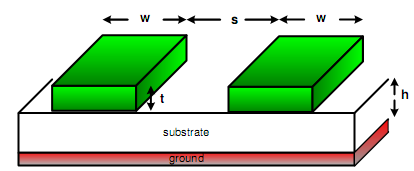 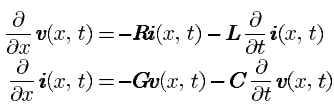 where
Channel Response (cont’d)
Frequency response compared to SPICE

Pole-residue approximation
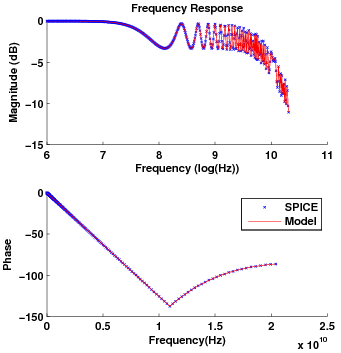 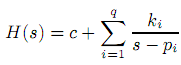 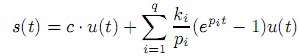 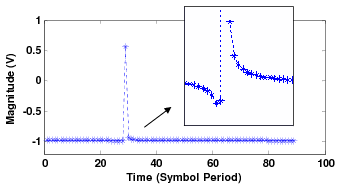 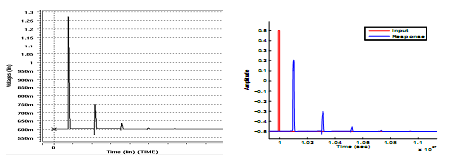 SPICE
Pre-emphasis Filter
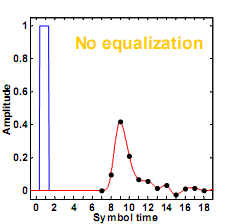 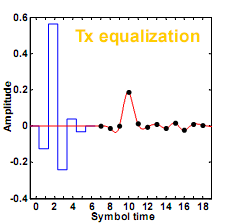 Pre-emphasis filter
Pre-filter the pulse with the inverse of the channel


ai: input symbol 
bi: transmitter output
Wj: filter coefficient

At receiver end
t1
t1
t1
Jitter Model
Timing jitter  
Time deviation of zero-crossing


where


Vth defines the zero level
t0 is the crossing time without interference from other symbol or neighboring link
t1 is the actual crossing time
received waveform
p(t)
r(t)
Vth
t0
input pattern
Noise Model
Amplitude noise
amplitude variation at sampling time ts


where
r(t)
r(ts)
p(ts)
p(t)
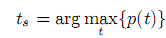 ts
input pattern
2.5D Case Study - 2
Driver
Microbump
Bus (CPW, MIM, …)
Termination
TSV array
Investigate interconnect crosstalk for chip-to-chip communication on 2.5-D interposer
Design parameters: 
2.5D configurations: stacked, side-by-side, ...
Driver design: DDR3, serial IO, wide IO
Driver strength, equalization and loading (termination)
Trace structure: CPW, MIM, SCPW, ...
Trace geometry: width, spacing, ...
TSV geometry and patterns
Constraints/Performance metric
Crosstalk, Bandwidth (Data rate x pin count), Delay and delay variation, Jitter, Noise, Maximum length, Power, and Area
2.5D Case Study - 2
Crosstalk
Crosstalk
From trace
Driver 1 (DDR3)
Driver 2 (serial IO)
From TSV
Data rate
Data rate
Max bandwidth
Stacked
Side-by-side 10mm
Trace width
2.5D Case Study - 2
Channel model
TSV array model (Done)
Multi-trace bus model by Q3D (Nikos)
Driver and termination model
SPICE transistor-level model (from Cisco?) (Feng)
Abstract model with ideal switch and RC networks (Feng)
Performance estimation
Crosstalk (Nikos)
With SPICE simulation
Extract crosstalk from simulation results
Without SPICE simulation
Estimate crosstalk directly from [RLGC] 
Matlab GUI with one-click automatic flow (Yubo)
2.5D Case Study - 3
Investigate interconnect noise for chip-to-chip communication on 2.5-D interposer
Design parameters: 
2.5D configurations: stacked, side-by-side, ...
Driver design: DDR3, serial IO, wide IO
Driver strength, equalization and loading (termination)
Trace structure: CPW, MIM, SCPW, ...
Trace geometry: width, spacing, ...
TSV geometry and patterns
Constraints/Performance metric
SSN (Feng), ISI (Yubo), and Crosstalk (Nikos)
2.5D Case Study - 3
Channel model
Driver and termination model (Feng)
SPICE transistor-level model
Abstract model with ideal switch and RC networks
Noise transfer function (Feng)
Performance estimation
SSN (Feng)
With SPICE simulation
Extract SSN from simulation results
Without SPICE simulation
Estimate SSN directly from [RLGC]
Publication Opportunities
2.5D chip-to-chip communication case studies
	+ test chip interconnect measurement results 	
Channel synthesis/optimization for 2.5D chip-to-chip communication, considering
TSV patterns, and/or
Trace optimization and impedance control, …
For Different drivers, trace length, data rate, …
Satisfying constraints like delay, jitter, crosstalk, …
Crosstalk analysis and optimization for 2.5D
TSV patterns and trace geometry
CDMA-based crosstalk cancellation
SSN for parallel bus and PDN design optimization
SSN transfer function for different driver models
PDN modeling
Method to reduce SSN
Target Schedule
ICCAD deadline (4/16) and End of quarter (3/23)
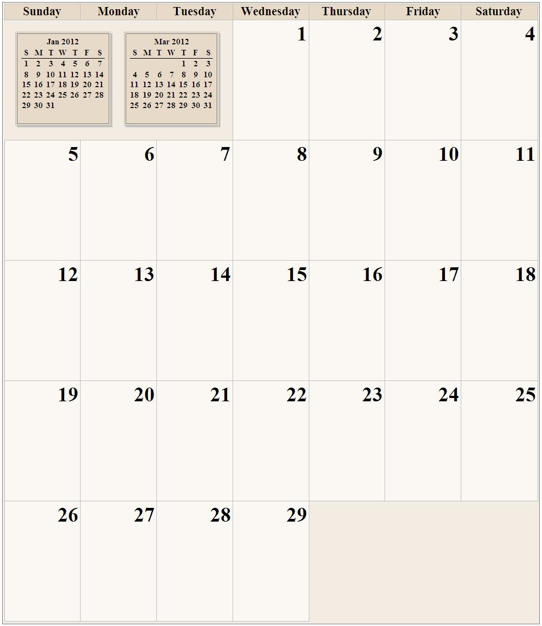 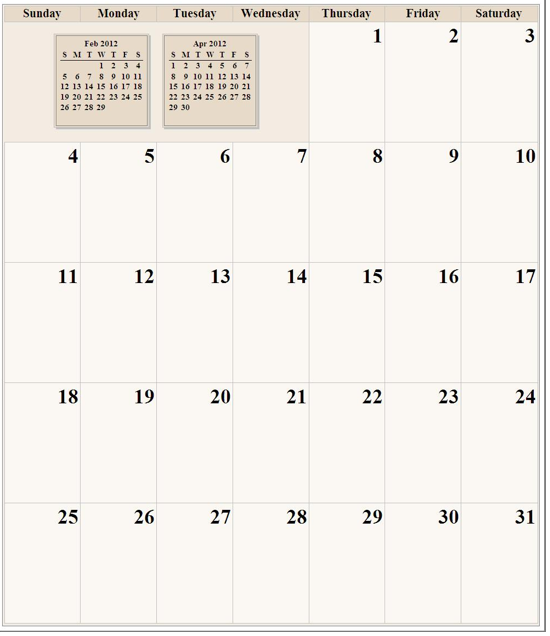 February
March
To-do List
Feng
DDR3, Serial-IO, Wide-IO driver model (abstract)
DDR3, Serial-IO, Wide-IO driver model (transistor-level, if any)
Supply noise to output driver transfer function
On-chip PDN modeling
Automatic matlab+SPICE function for SSN simulation
Yubo
Automatic matlab+SPICE function for single-link simulation
Jitter/noise estimation from SPICE results
Jitter/noise estimation given channel RLGC and driver models
Nikos
Interesting trace structures in 2.5D, especially considering crosstalk
Extract RLGC for different trace structures (for parallel bus)
Automatic matlab+SPICE function for crosstalk simulation
Crosstalk analysis/estimation for traces given RLGC
To-do
On-going
Finished
Feng
Driver model and timing requirement for wide IO and serial IO
Feng
Complete the driver model “table”
Driver model and timing requirement for DDR3
Yubo
Show simulation results
Expand RLGC->Y(s) to multiple-conductor
Find H(s) with driver model and Y(s)
Yubo
Simulation platform for single-link
Algorithms to extract jitter/noise from SPICE results
Nikos
Build matlab/Q3D function for test traces
RLGC->crosstalk
Nikos
Familiar with Q3D 3D modular and matrix reduction
Determine what traces to test for crosstalk